МИНИСТЕРСТВО НАУКИ И ВЫСШЕГО ОБРАЗОВАНИЯ РОССИЙСКОЙ ФЕДЕРАЦИИ
Федеральное государственное бюджетное образовательное учреждение высшего образования «Казанский национальный исследовательский 
технический университет им. А.Н. Туполева-КАИ» 
(КНИТУ-КАИ)
Институт Автоматики и электронного приборостроения  
Кафедра Автоматики и управления
27.04.04 «Управление в технических системах»
Имитационная модель БПЛА с возможностью 
моделирования различных режимов полета
Обучающийся         группы 3289 Тагиров И.И.
Руководитель      доцент, к.т.н. Стрелков А.Ю.
Казань, 2024
Определение имитационной модели
Имитационная модель – многомерная нелинейная система дифференциальных уравнений. Имитационная модель, как правило, высокого порядка и математически сложная для использования в проектировании. Поэтому для удобства процесса проектирования имитационная модель упрощается и линеаризуется, чтобы создать модели проектирования низкого порядка.
Слайд 2
Архитектура системы
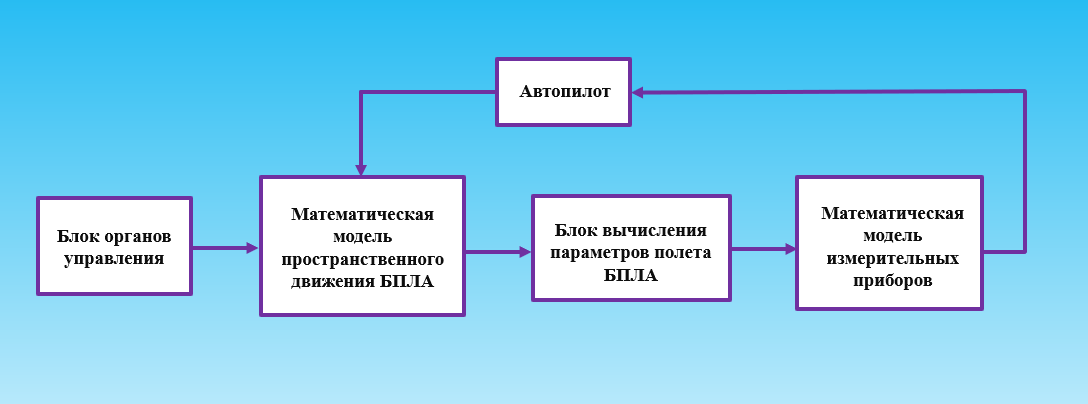 Слайд 3
Системы координат
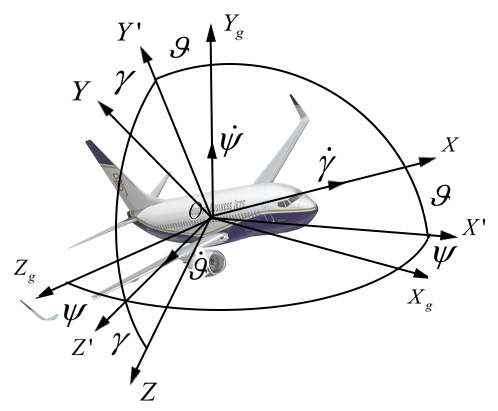 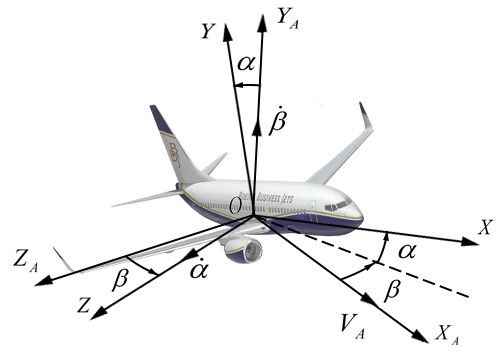 Нормальная земная СК
Скоростная СК
Связанная СК
Слайд 4
Углы ориентации
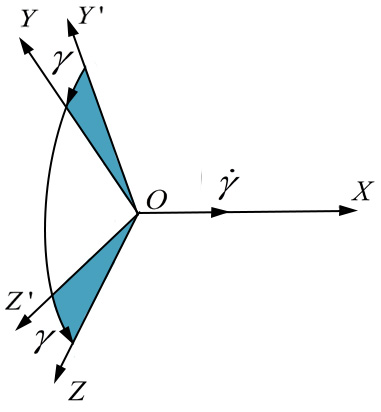 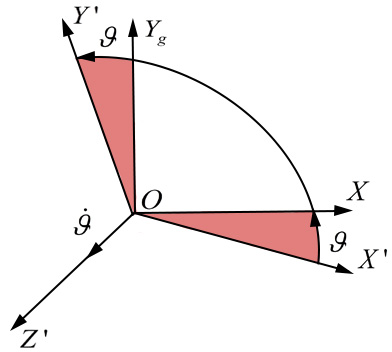 Угол рысканья
Угол крена
Угол тангажа
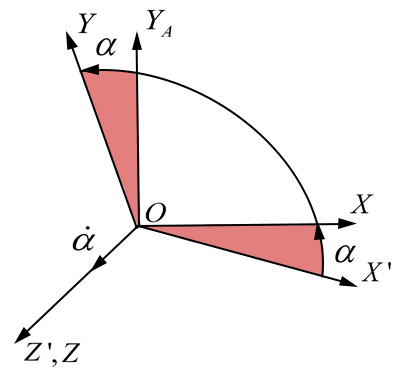 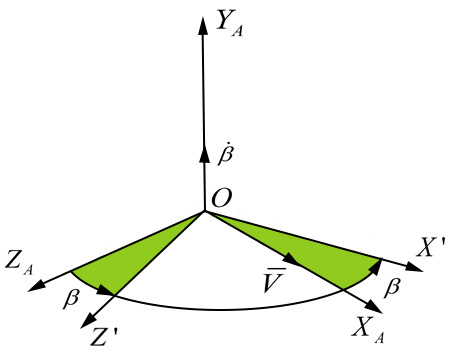 Угол скольжения
Угол атаки
Слайд 5
Математическая модель движения
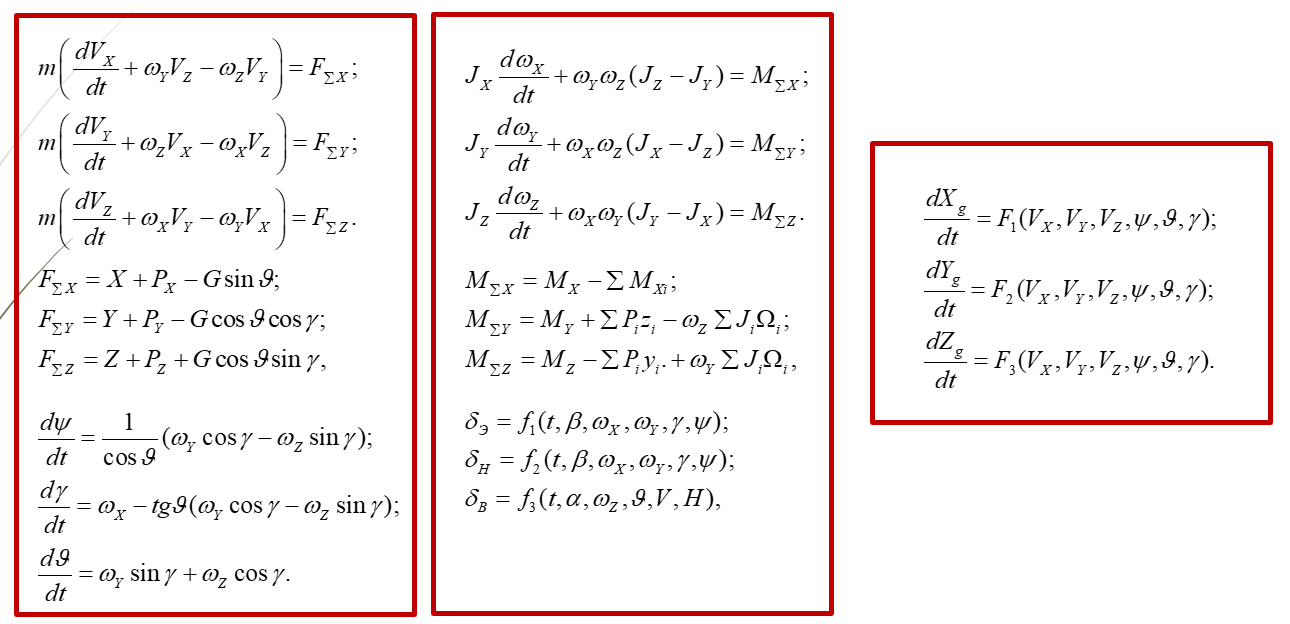 Слайд 6
Математическая модель движения
Продольное движение
Боковое движение
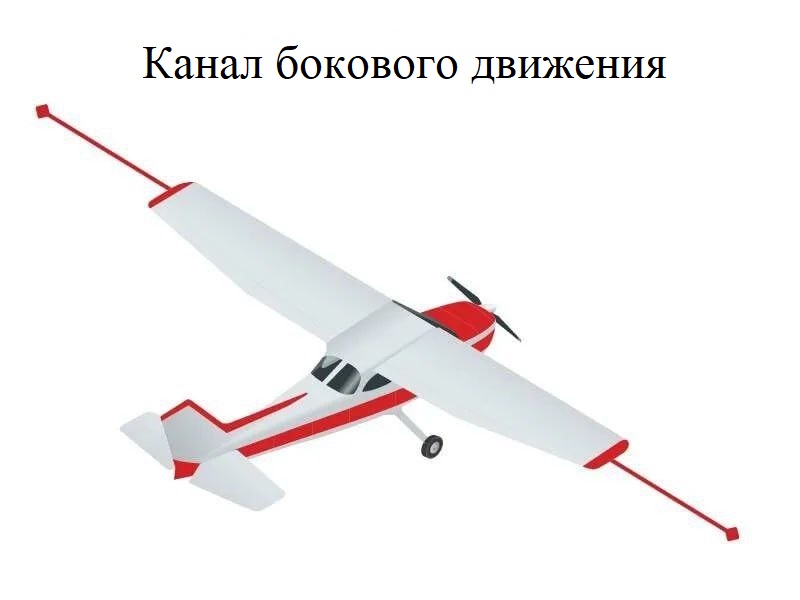 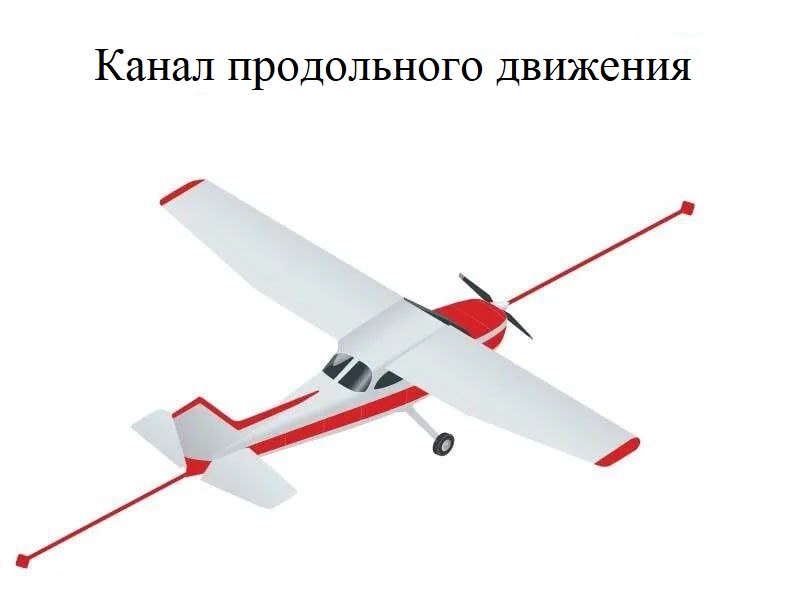 Слайд 7
Линеаризованные уравнения продольного движения
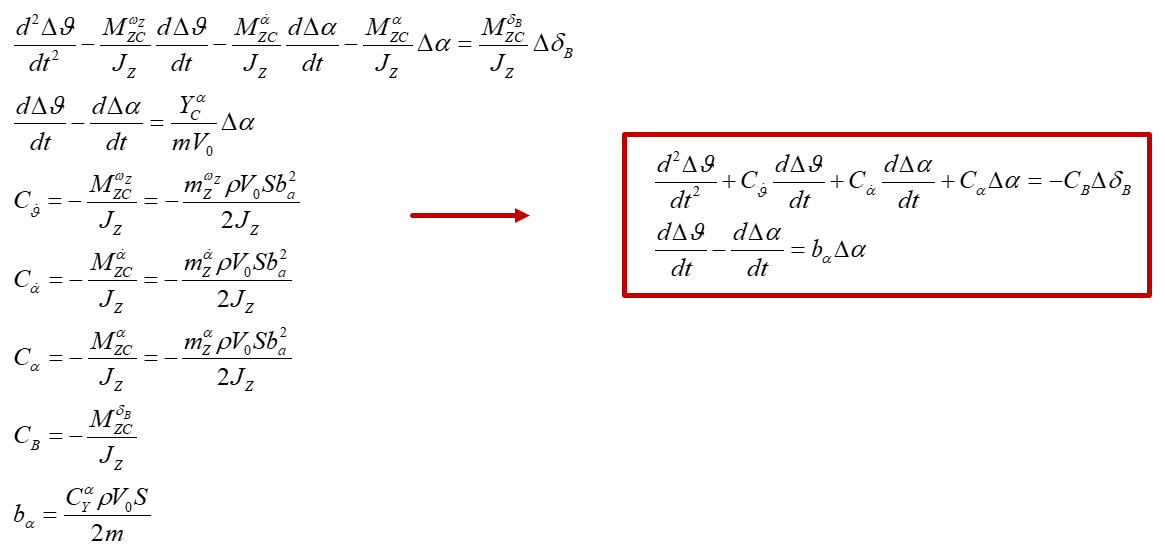 Слайд 8
Линеаризация уравнений бокового движения
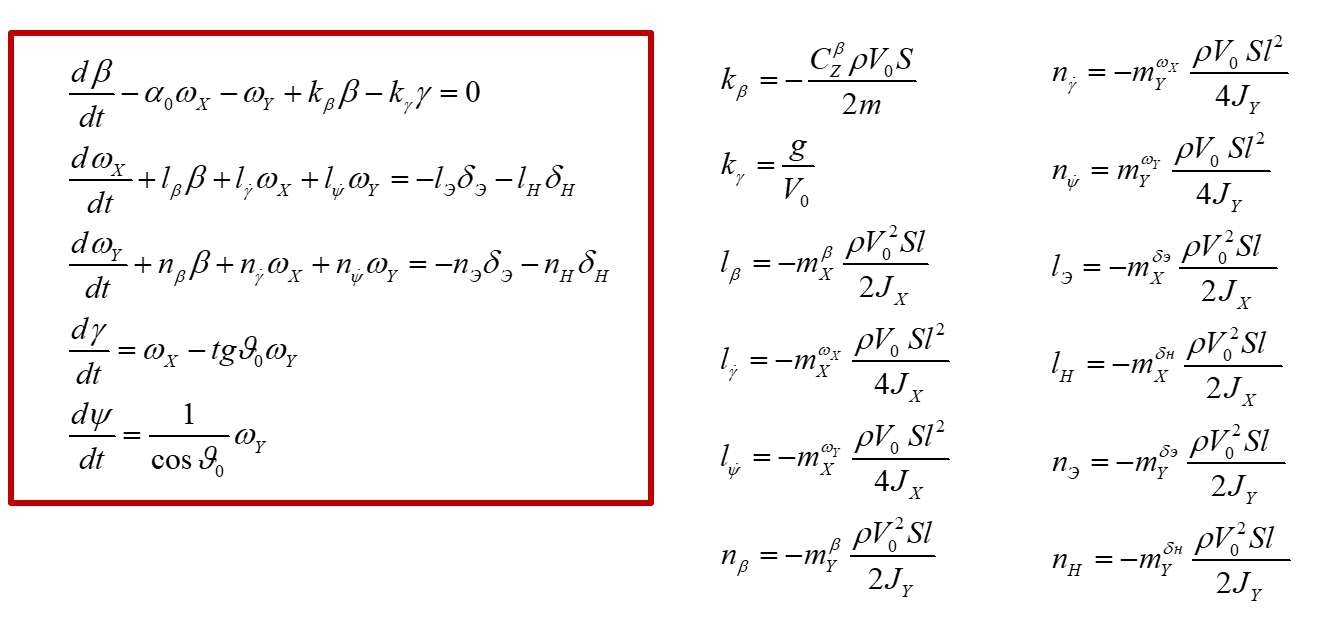 Слайд 9
Проектирование автопилота
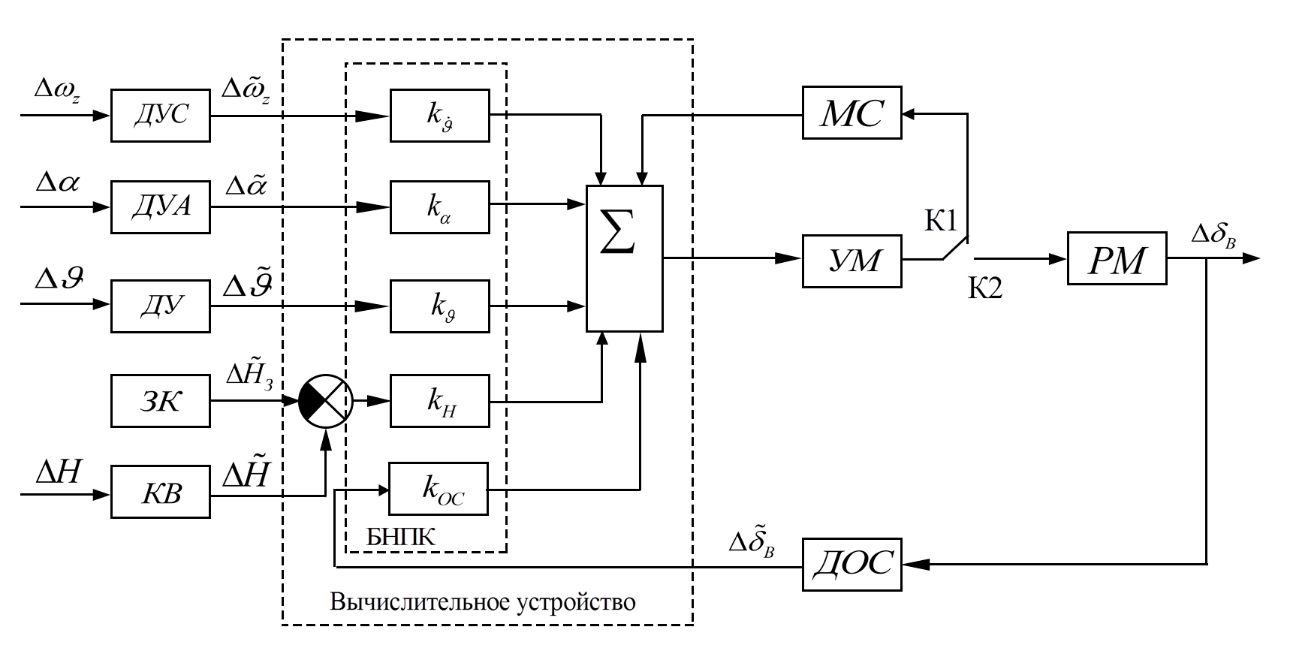 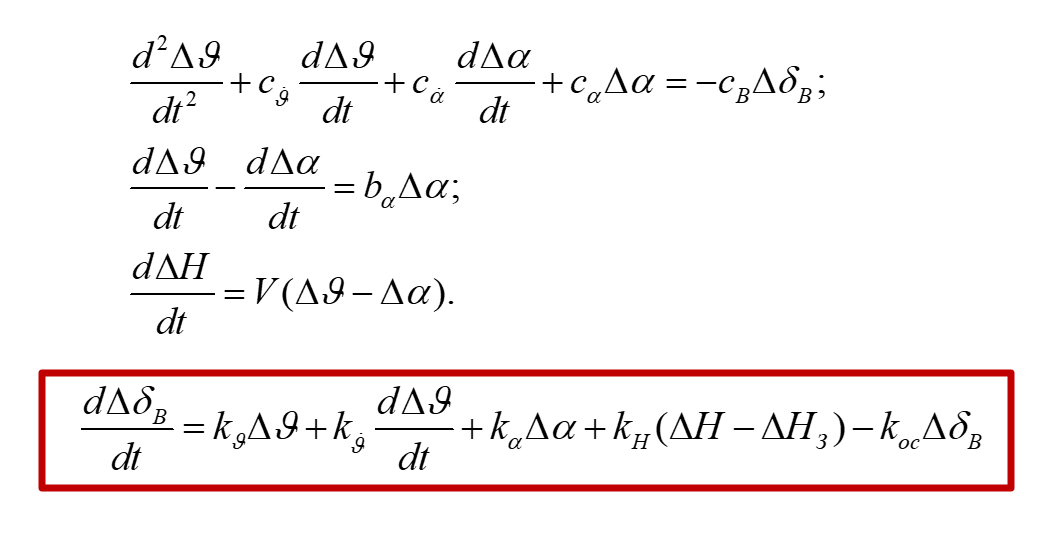 Слайд 10
Проектирование ДУС
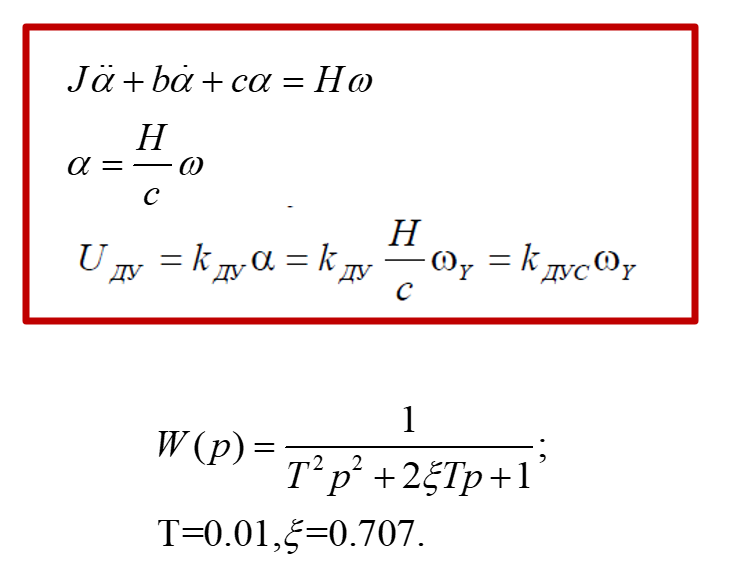 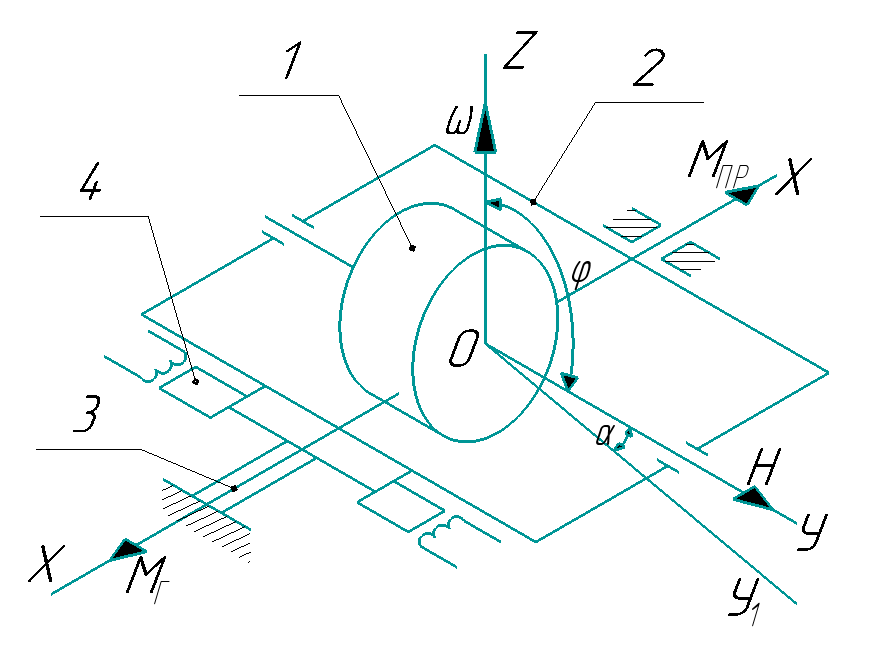 Слайд 11
Программная реализация имитационной модели
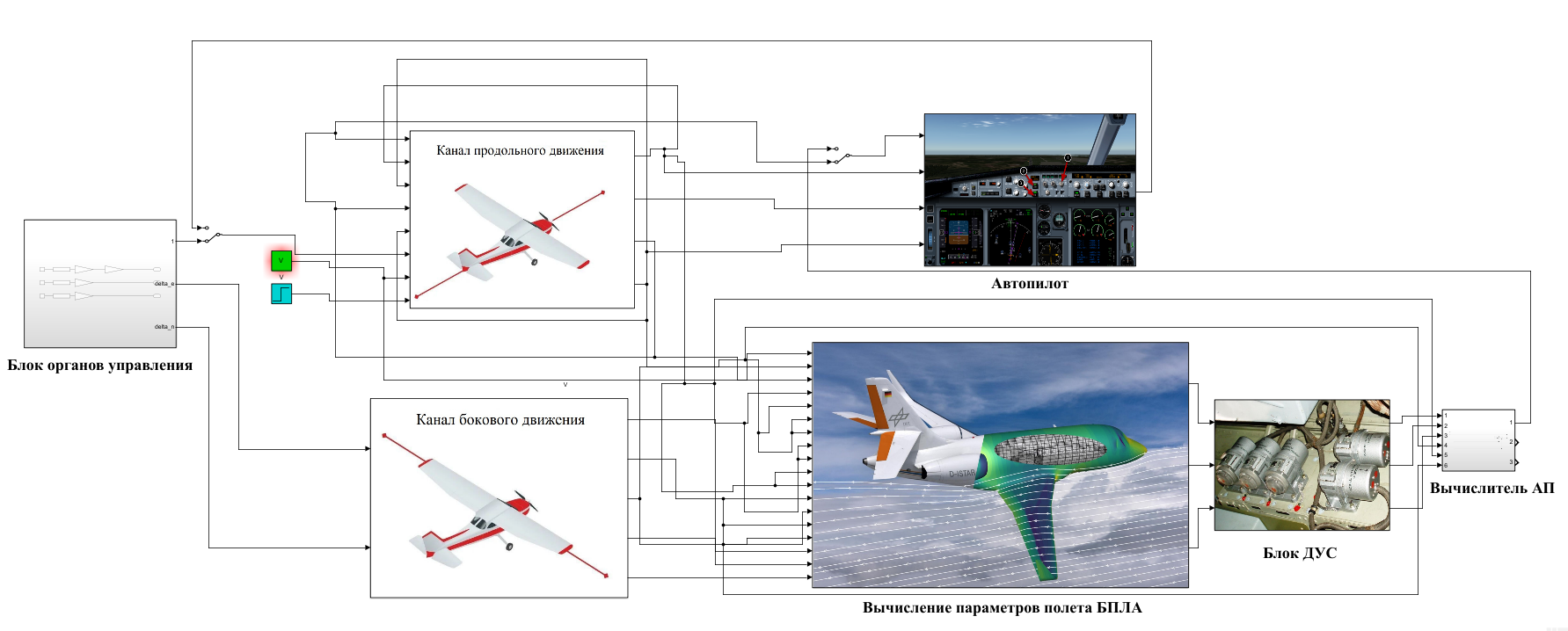 Слайд 12
Программная реализация имитационной модели
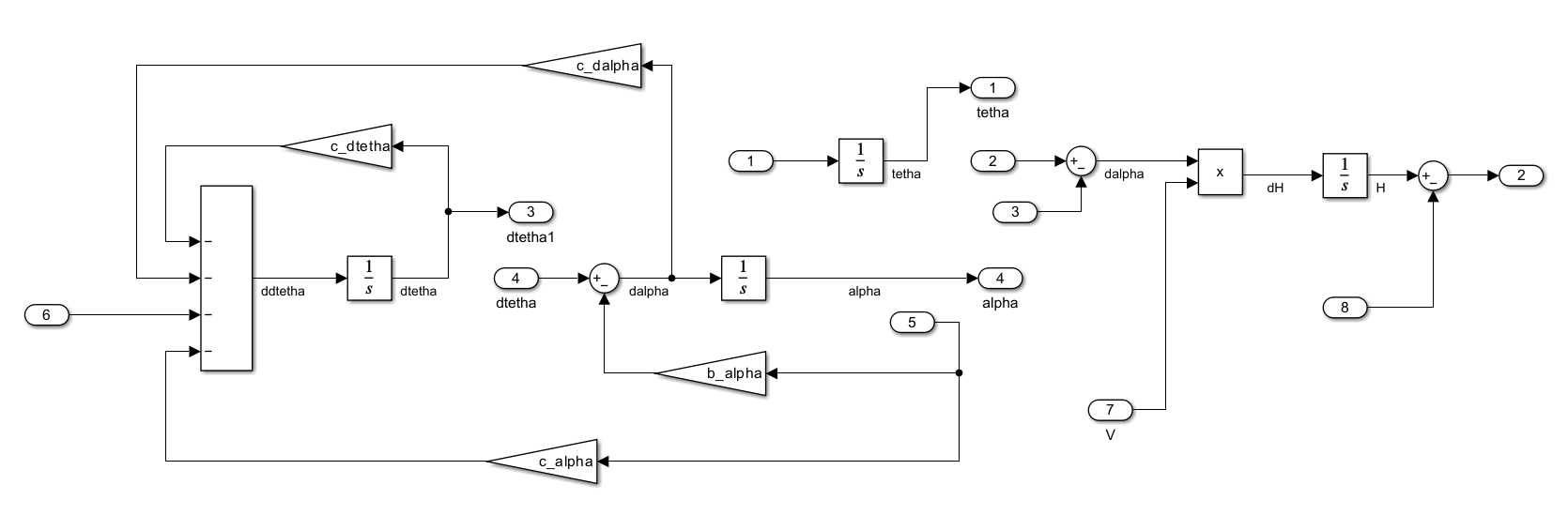 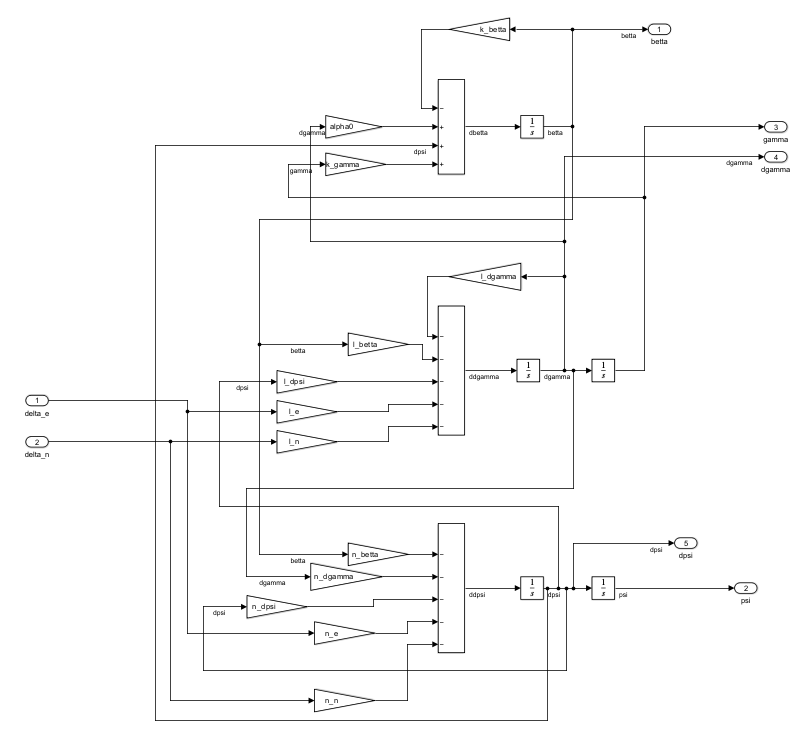 Канал продольного движения
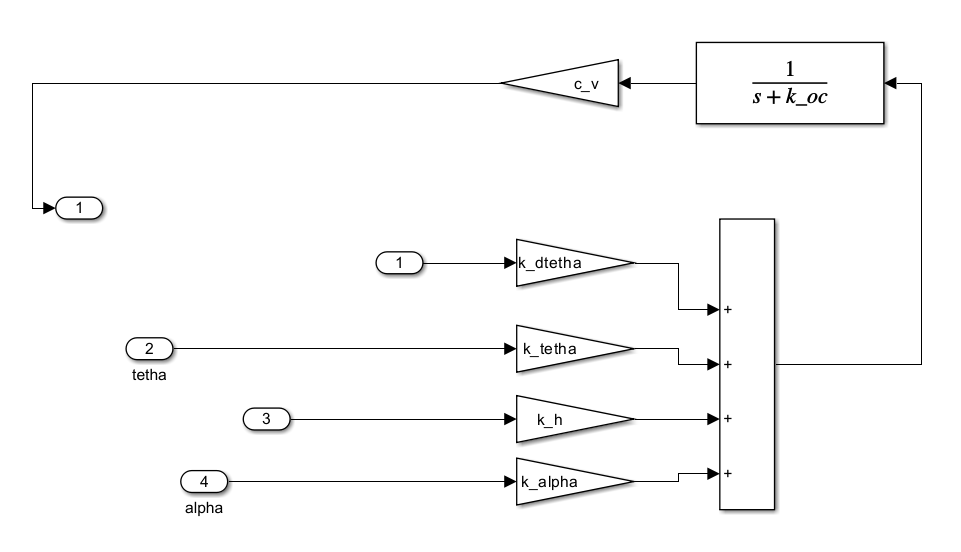 Канал бокового движения
Автопилот
Слайд 13
Программная реализация имитационной модели
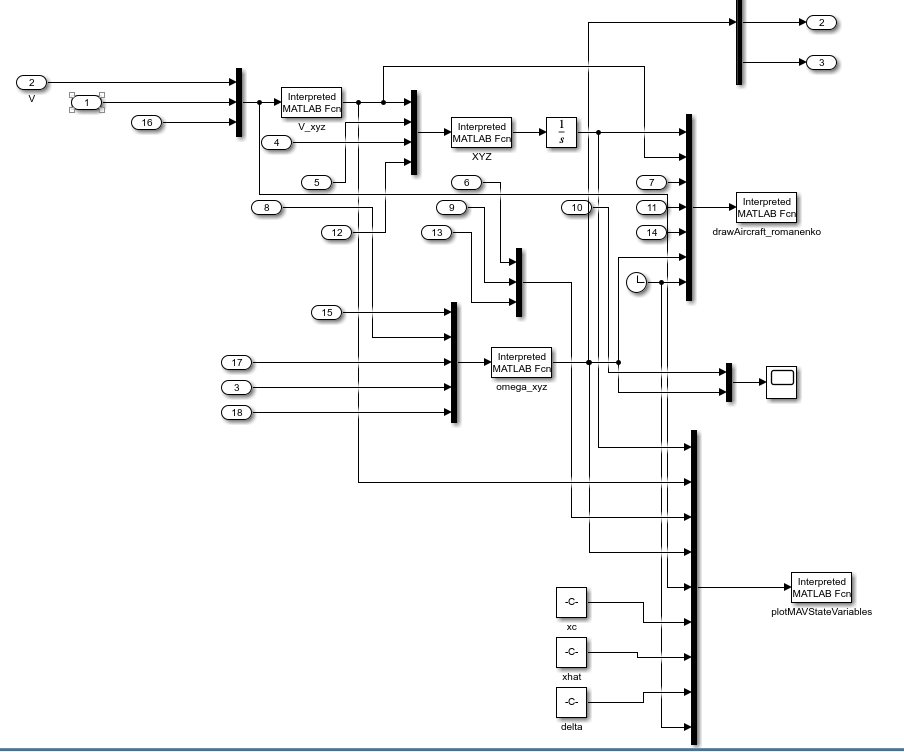 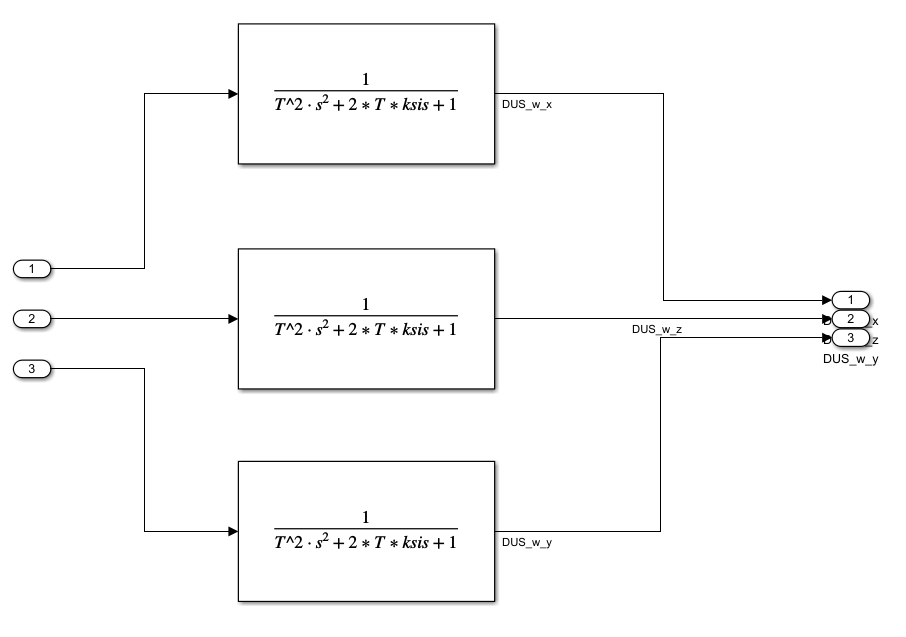 Блок ДУС
Вычисление параметров полета БПЛА
Слайд 14
Анимация и построение графиков
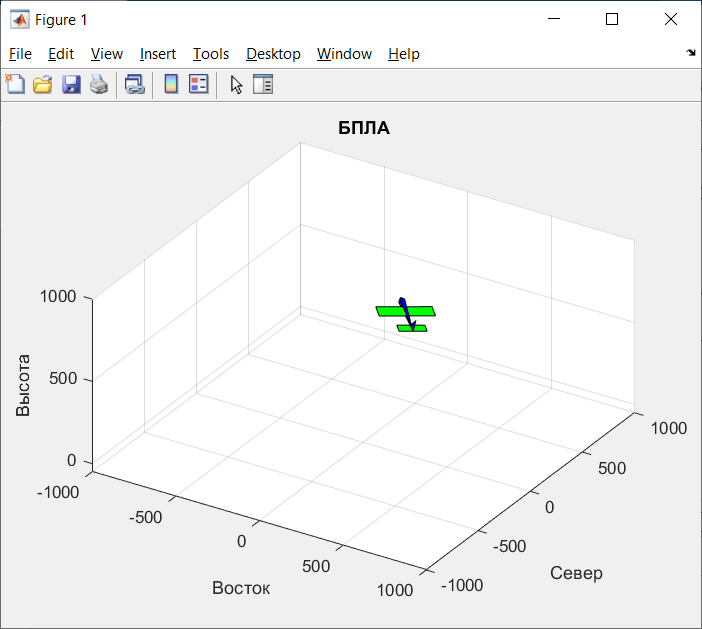 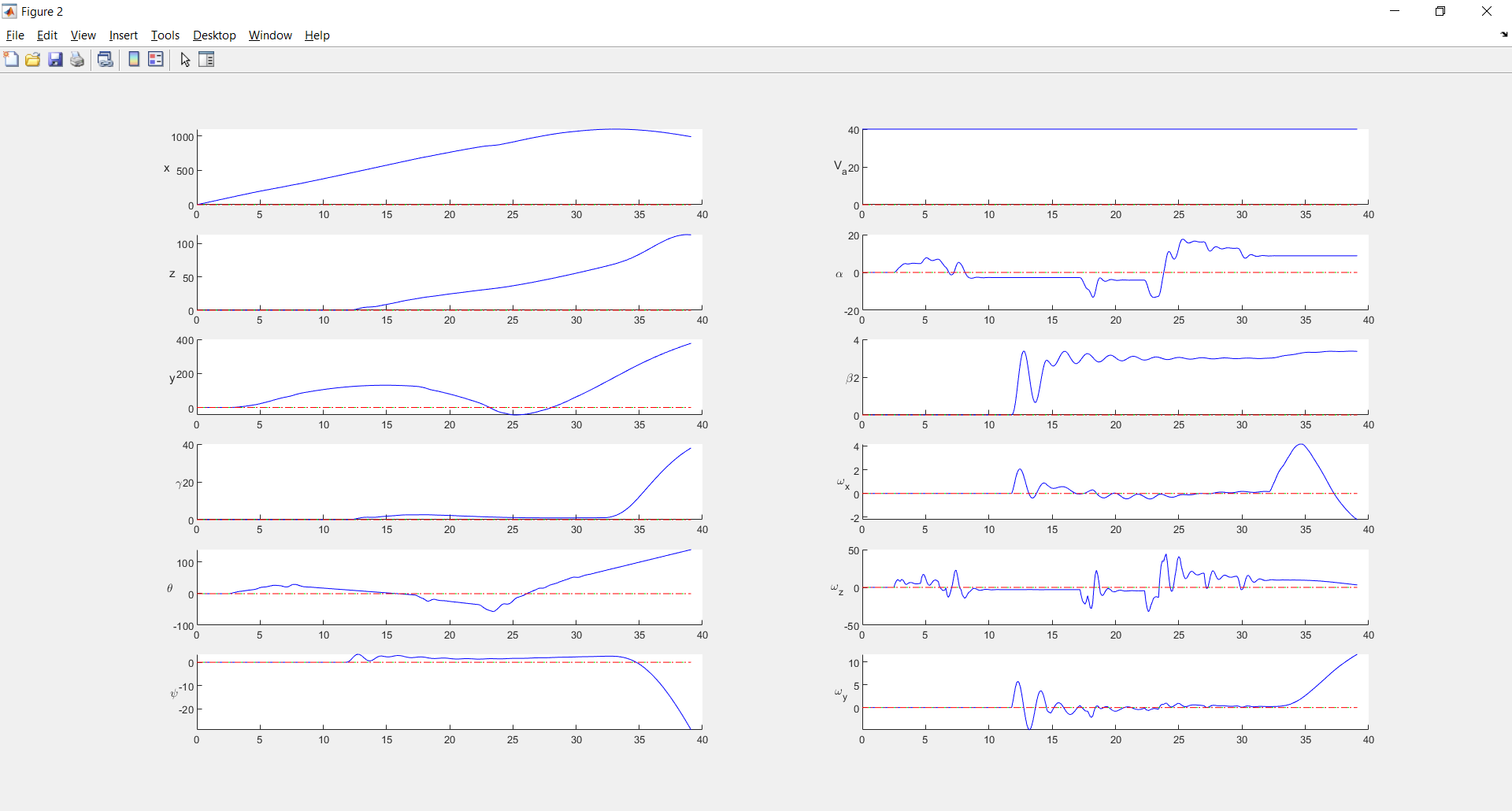 Слайд 15
Оценка адекватности модели при отработке заданных законов управления
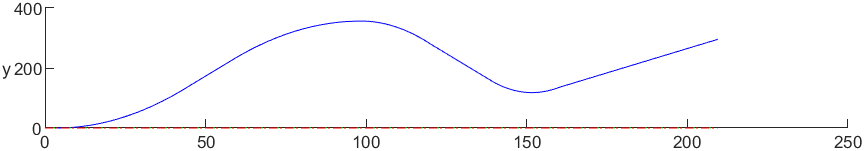 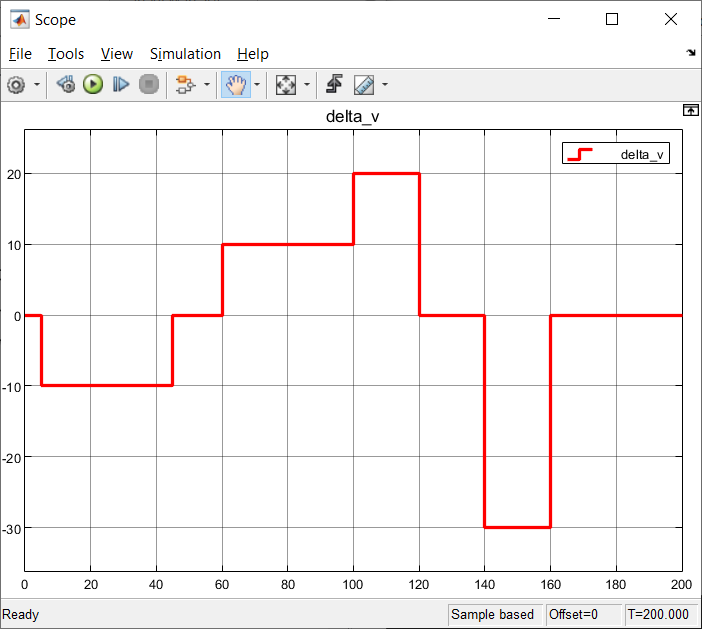 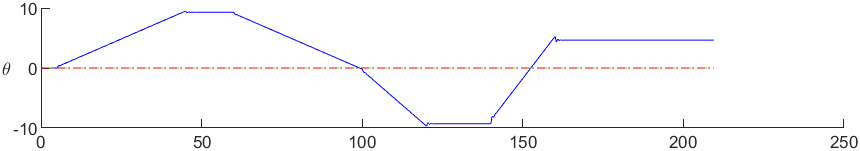 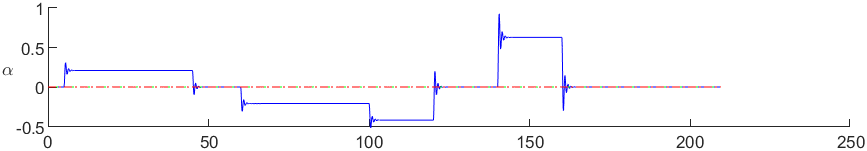 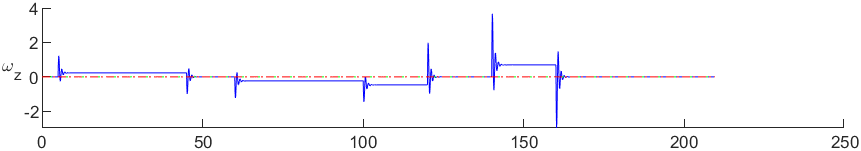 Слайд 16
Оценка адекватности модели при отработке заданных законов управления
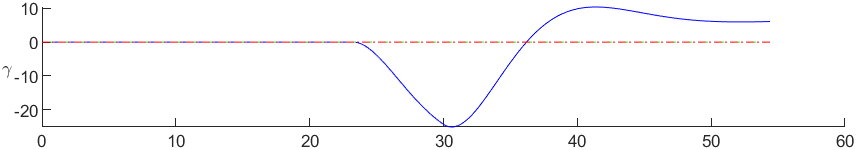 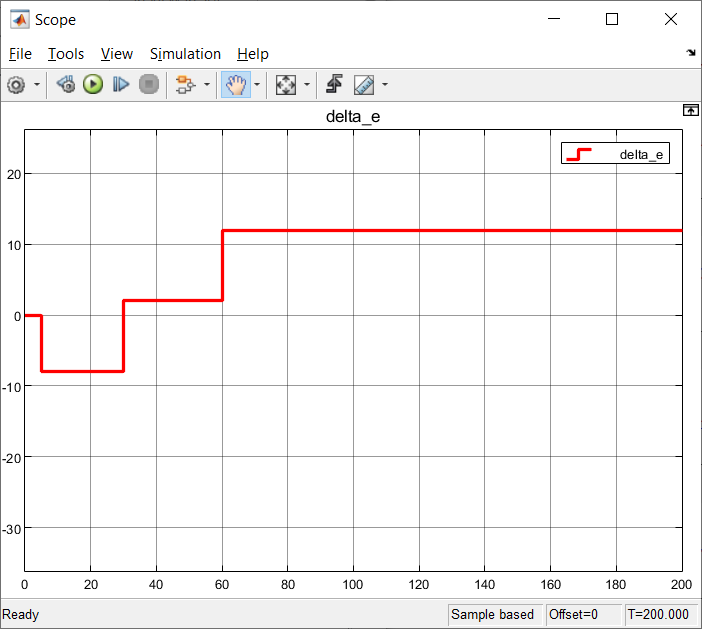 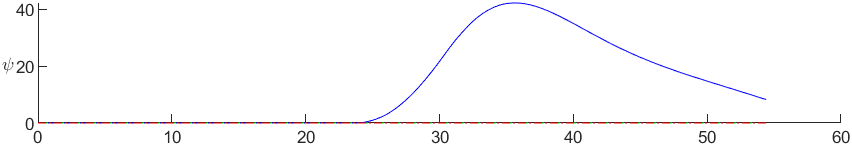 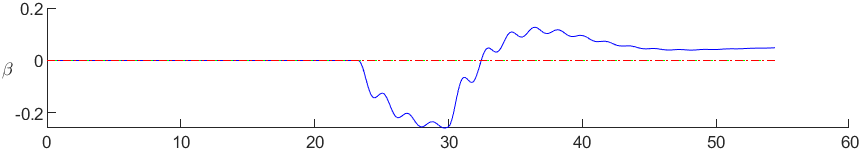 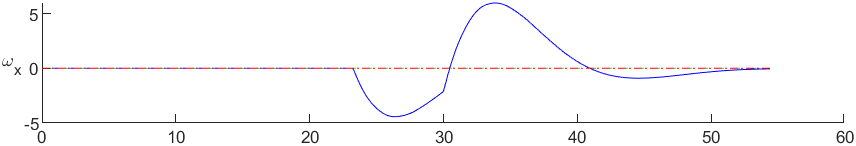 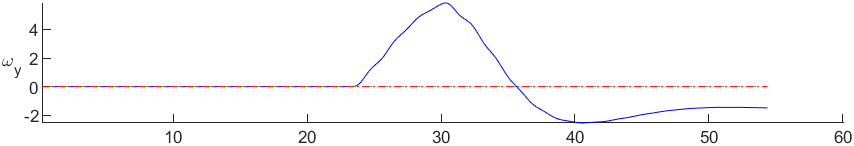 Слайд 17
Программная реализация автопилота высоты
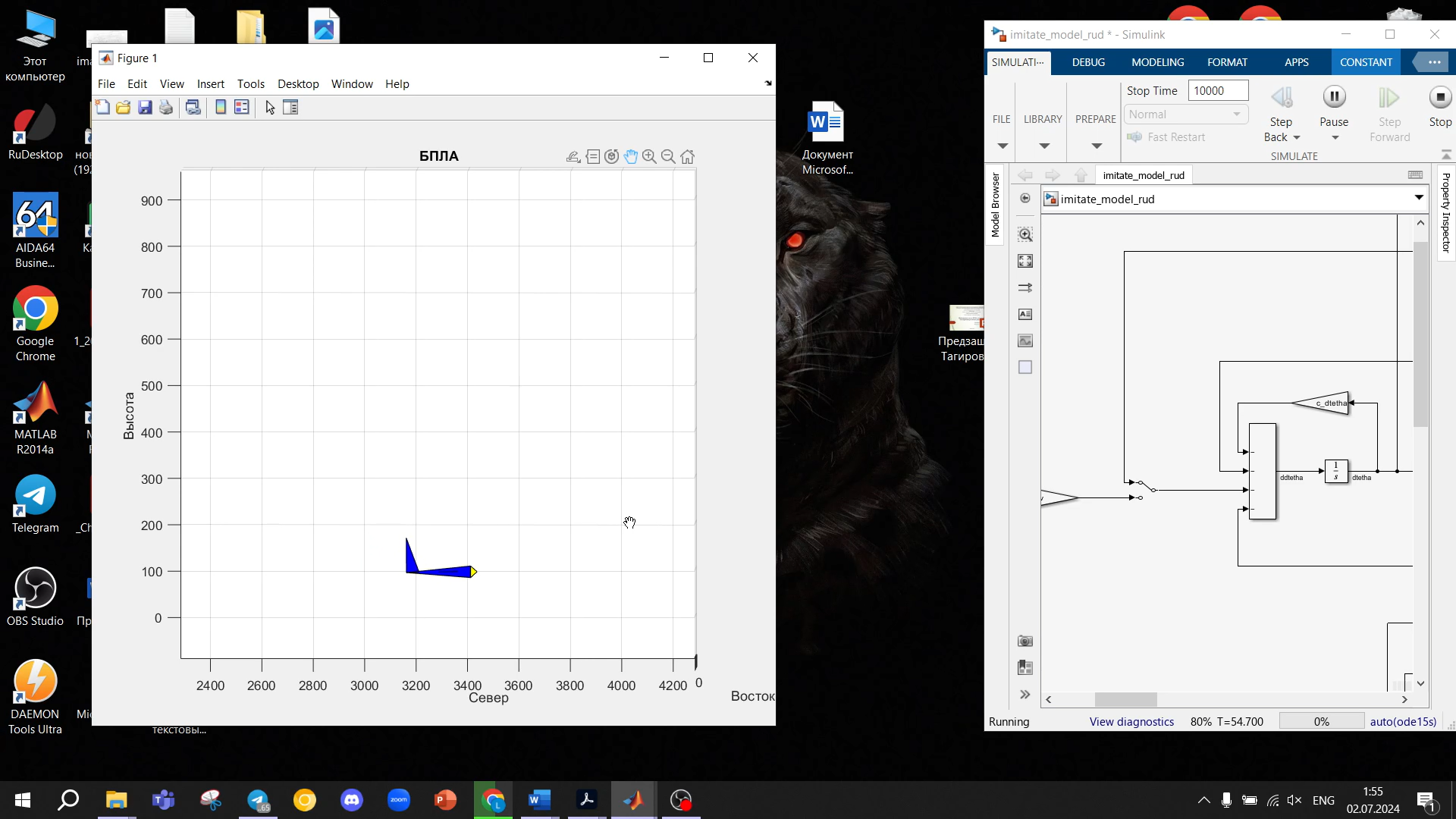 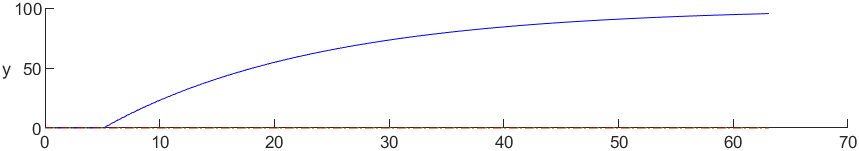 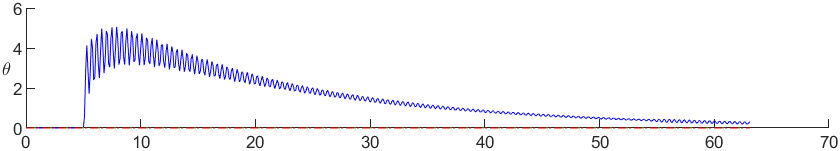 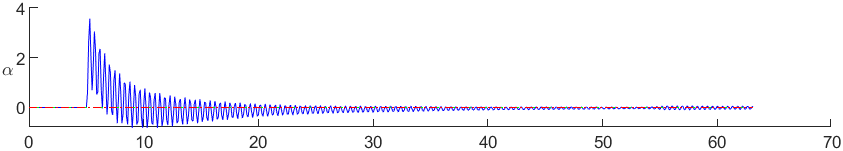 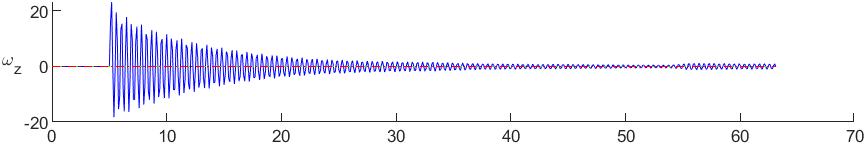 Слайд 18
Спасибо за внимание!
Слайд 19